МОУСОШ № 25, г.Дальнегорск
Летопись 2б классаЭкипаж «Жемчужина»
Творческий отчет

Учитель:  О.А. Лылова
1 сентября
Осенины
Морская страничка
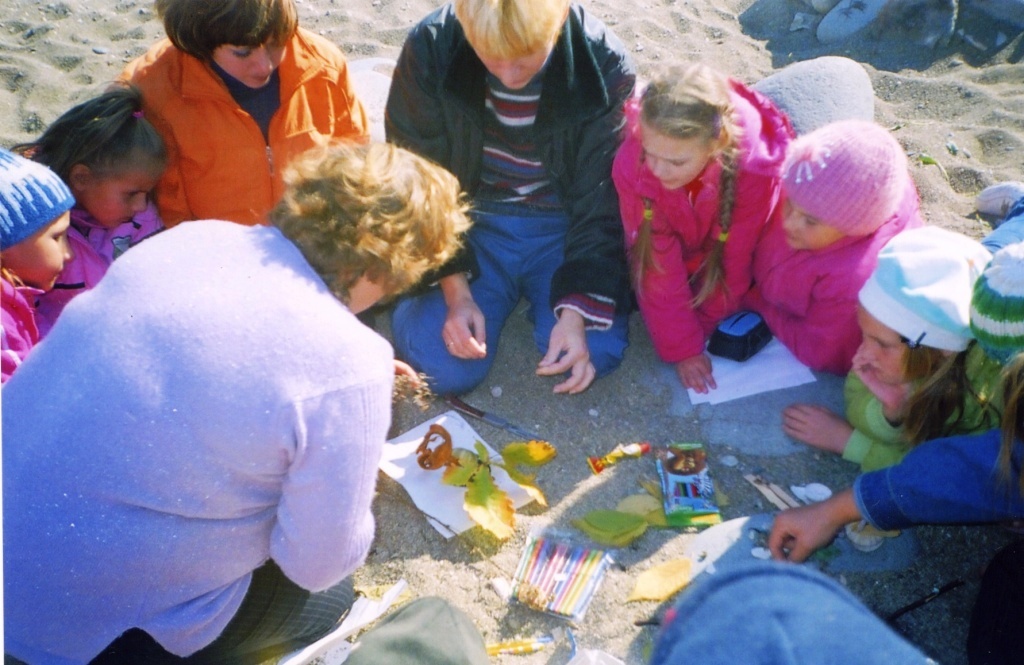 Новогодний праздник
Новогодний праздник
Районный конкурс «Подарок маме»
Победители школьныхинтеллектуальных марафонов
Кислова Яна
Хвиюзов Руслан
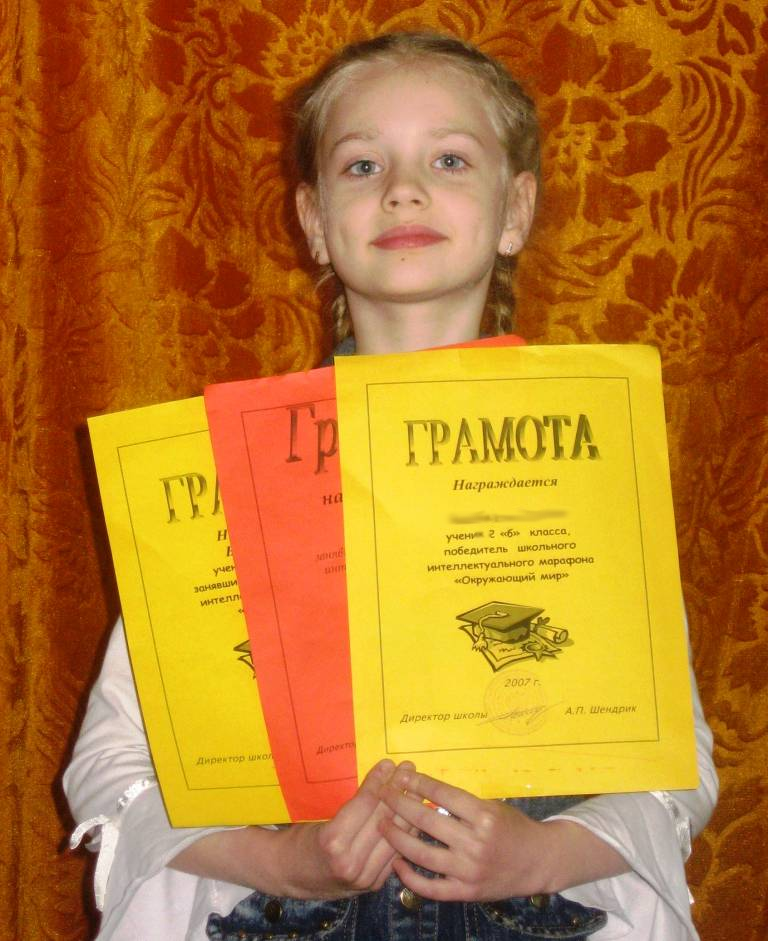 День Победы
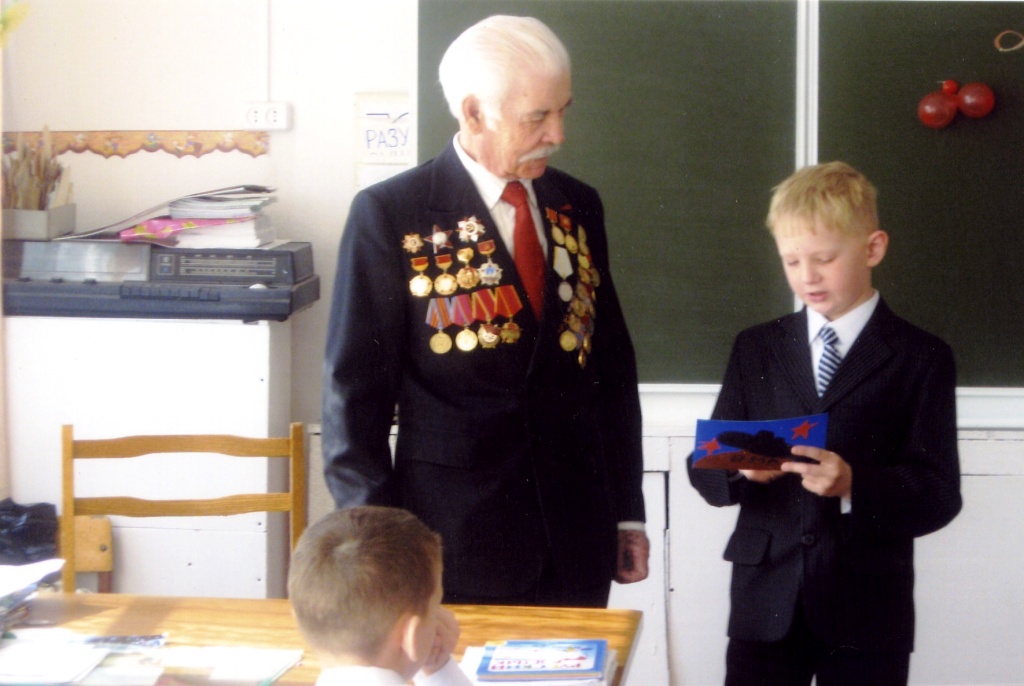 Встреча с ветераном Великой Отечественной войны
Школьный конкурс «Безопасное колесо»
Масленица
Парад экипажей
Загадаем желание